Impedance localization in SPS ring
Nicolò Biancacci
ICE Meeting 08/09/2010
Outline
Why detecting impedances? 
 How: detecting algorithm.
 Past results.
 New objectives.
 Present results.
 Outlook.
Why?
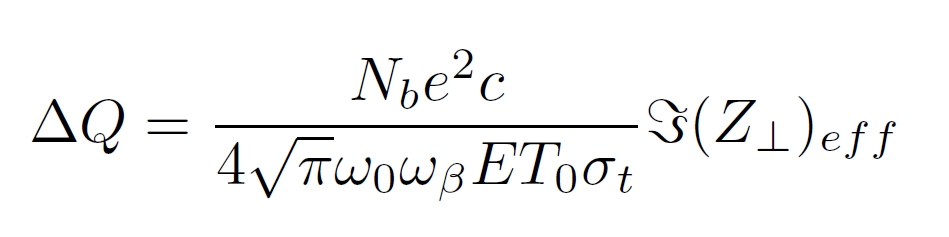 Impedance represents  one of the main sources of instabilities in accelerators.
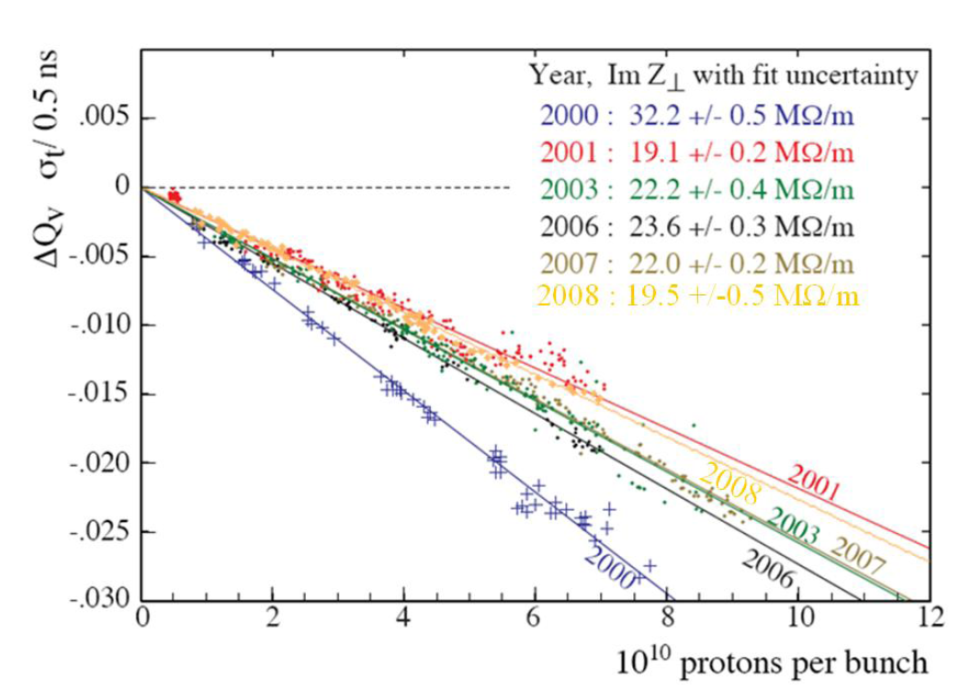 Year by year, monitoring the total amount of impedances is necessary.
Sacherer formula can give us a global evaluation of the total effective impedance.
In order to fully understand what are main impedance sources (kickers, bpms, vacuum ports, etc) in order to correct them, we need a local analysis.
Courtesy of H.Burkhardt, B.Salvant
How: detecting algorithm* 1/4
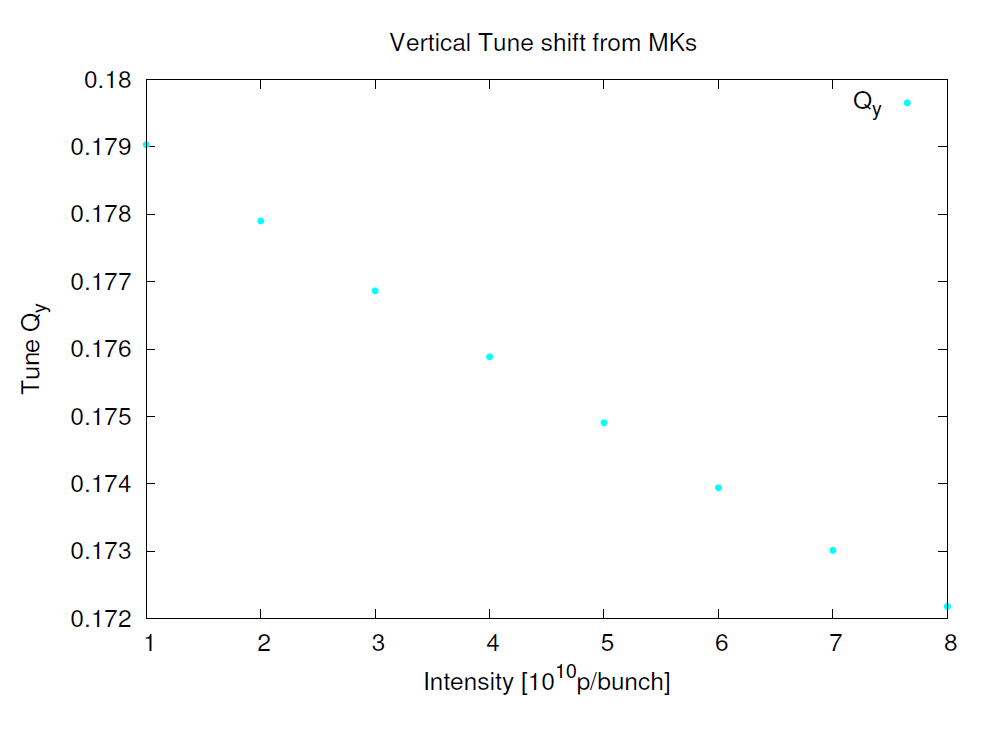 Assumptions:
“Small” tune shift (≈0.01)
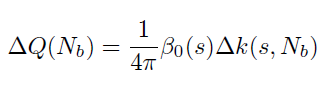 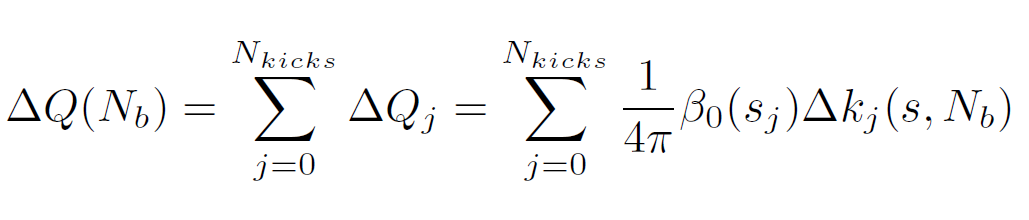 Linear tune shift
Local impedances not coupled
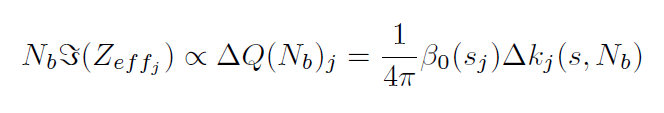 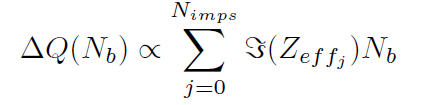 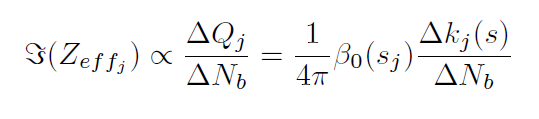 *”Localizing Impedance Sources from Betatron Phase   Beating in the CERN SPS”, G.Arduini, C.Carli, F.Zimmermann
How: detecting algorithm 2/4
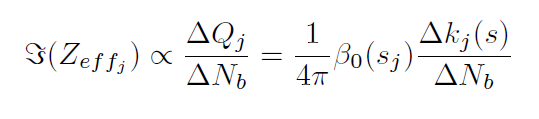 Need to compute this term…
… looking to phase advance beating
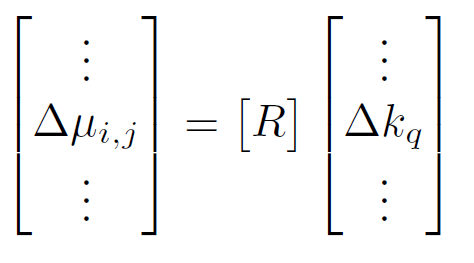 Response Matrix
Typical phase advance beating pattern
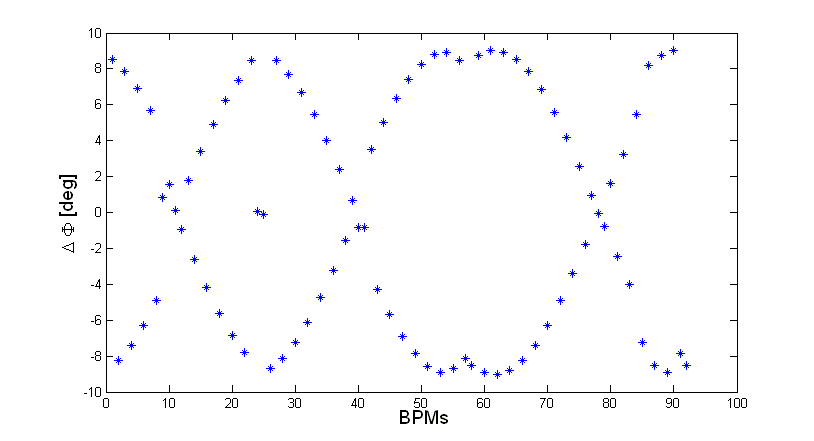 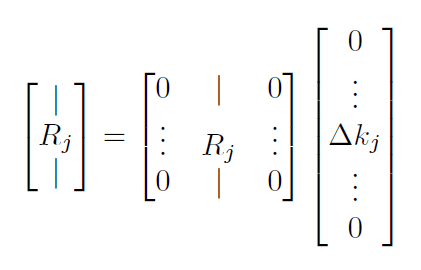 MAD-X
BPMs
Kick
How: detecting algorithm 3/4
Wakes
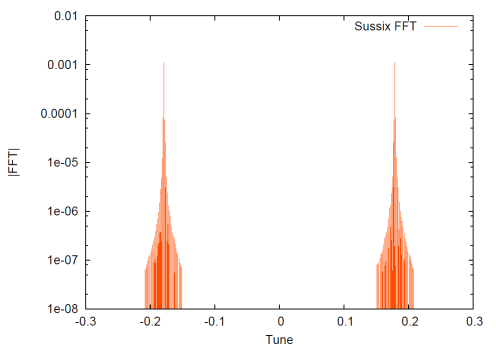 Fourieranalysis
HDTL*
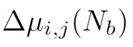 N
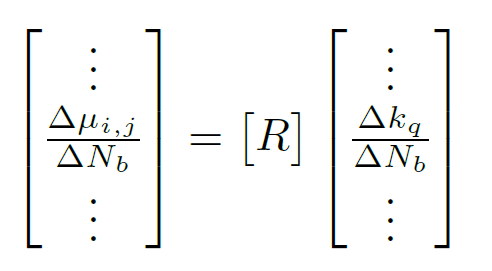 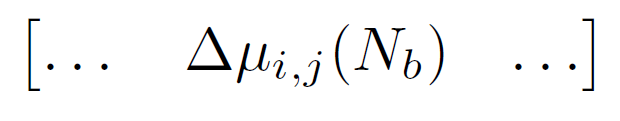 MAD-X
Pseudoinverse
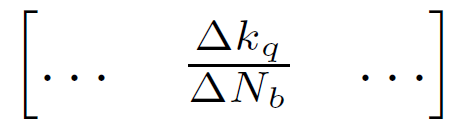 *HDTL release developed by D.Quatraro and G.Rumolo.
How: detecting algorithm 4/4
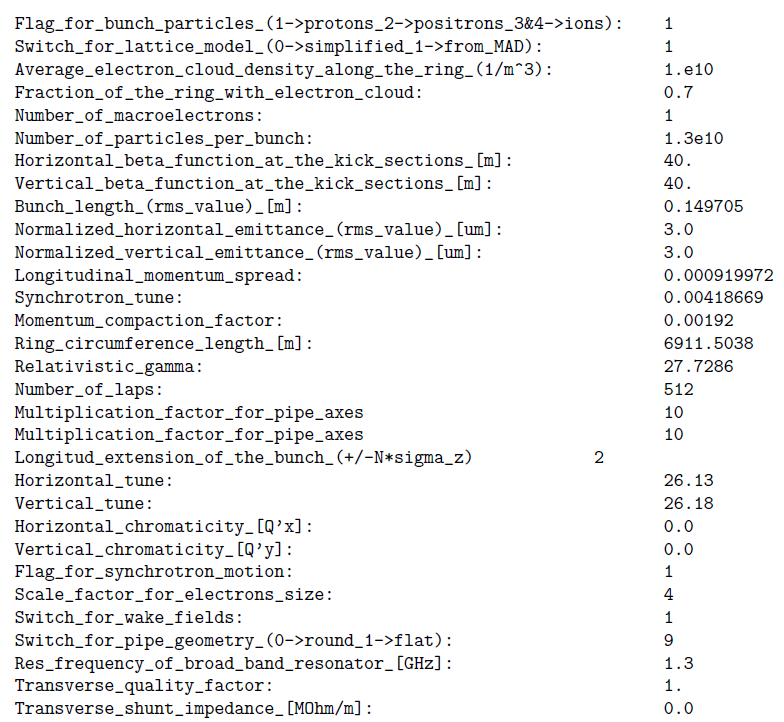 Past results* 1/2
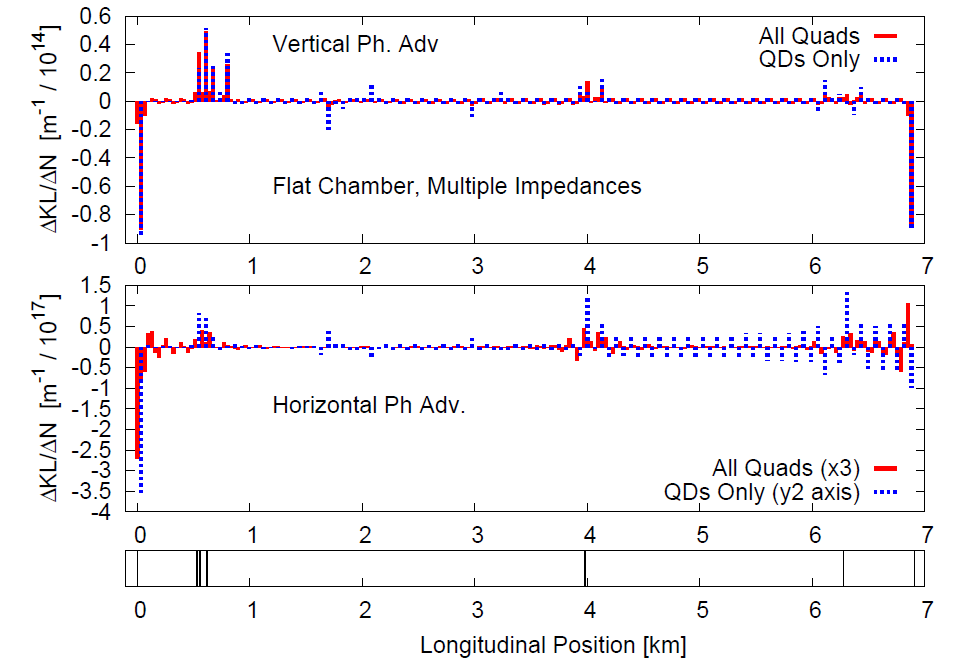 * Impedance Localization: HDTL  Studies, R. Calaga, D. Quatraro, G. Rumolo, R. Tomas. Imp. Meeting, May 30, 2008
Past results 2/2
Example: MKPs
Reconstruction using only QDs
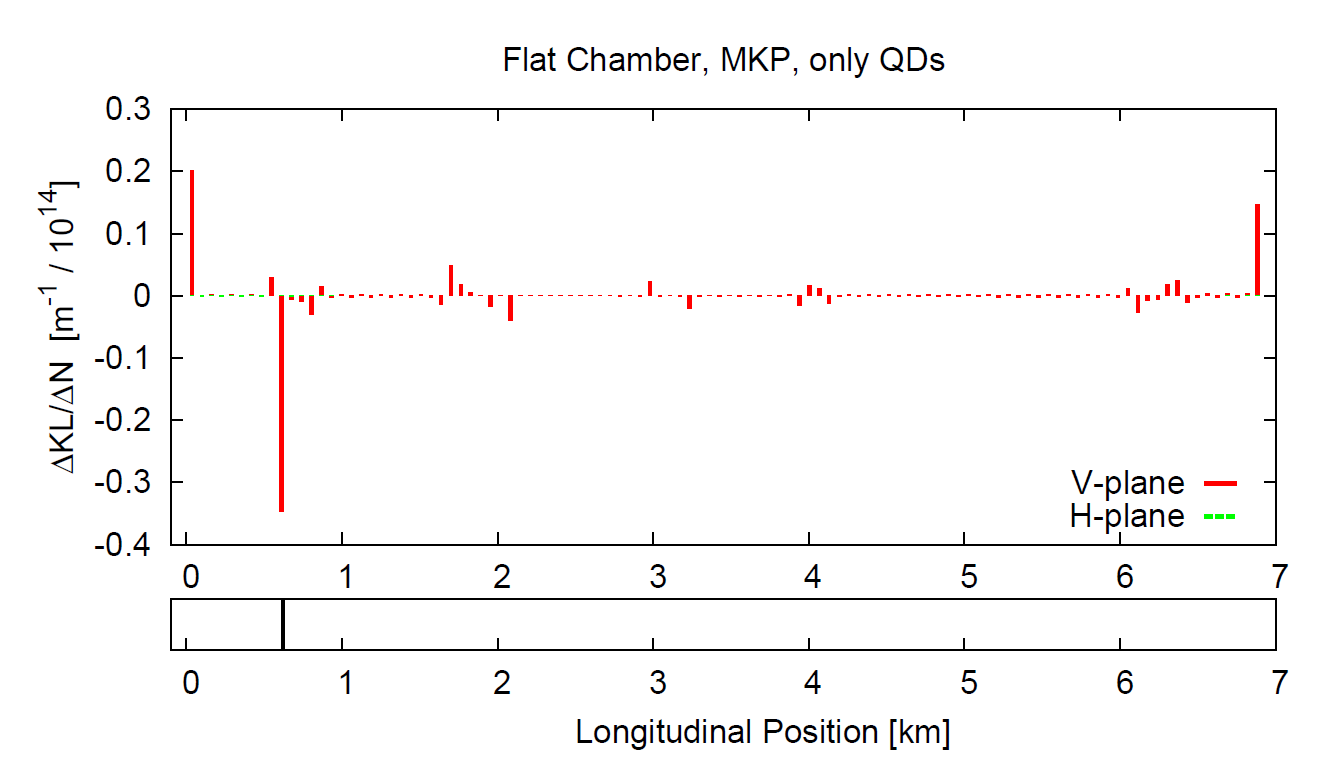 000000000
000000000
BPM
BPM
BPM
QF
QD
QD
Phase advance taken between consecutive BPMs
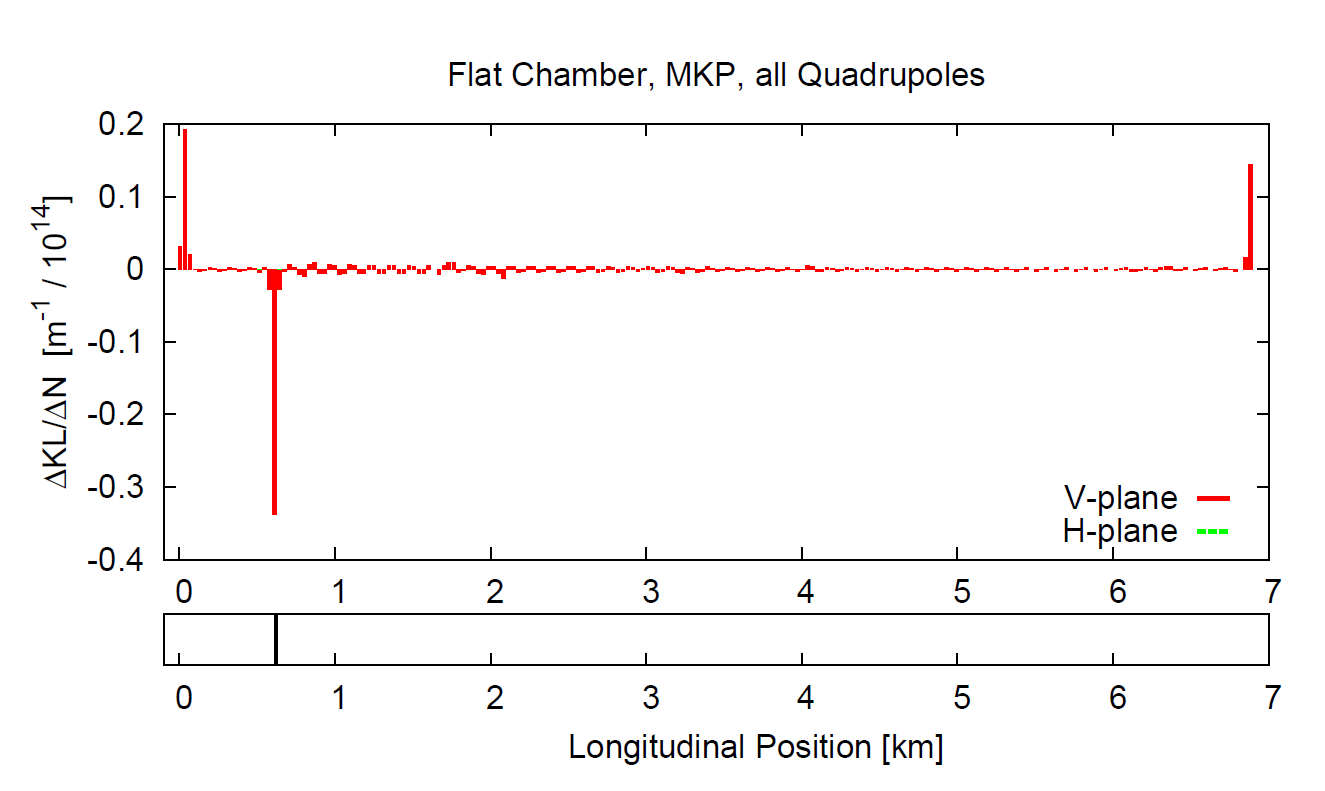 Reconstruction using all quadrupoles
000000000
Better results with all quadrupoles, more elements for fitting.
New objectives 1/1
Beam stability.
Localize impedances, and in case correct them.
Let the code work again (mainly informatic issues).
Implement thin lenses scheme in place of quadrupoles (R.Tomas idea).
Simple simulations of single impedance or quadrupole kick.
Multi-kick simulations.
Localization algorithm.
Present results 1/14
Example: MKPs
Reconstruction using thin lenses (MQs)
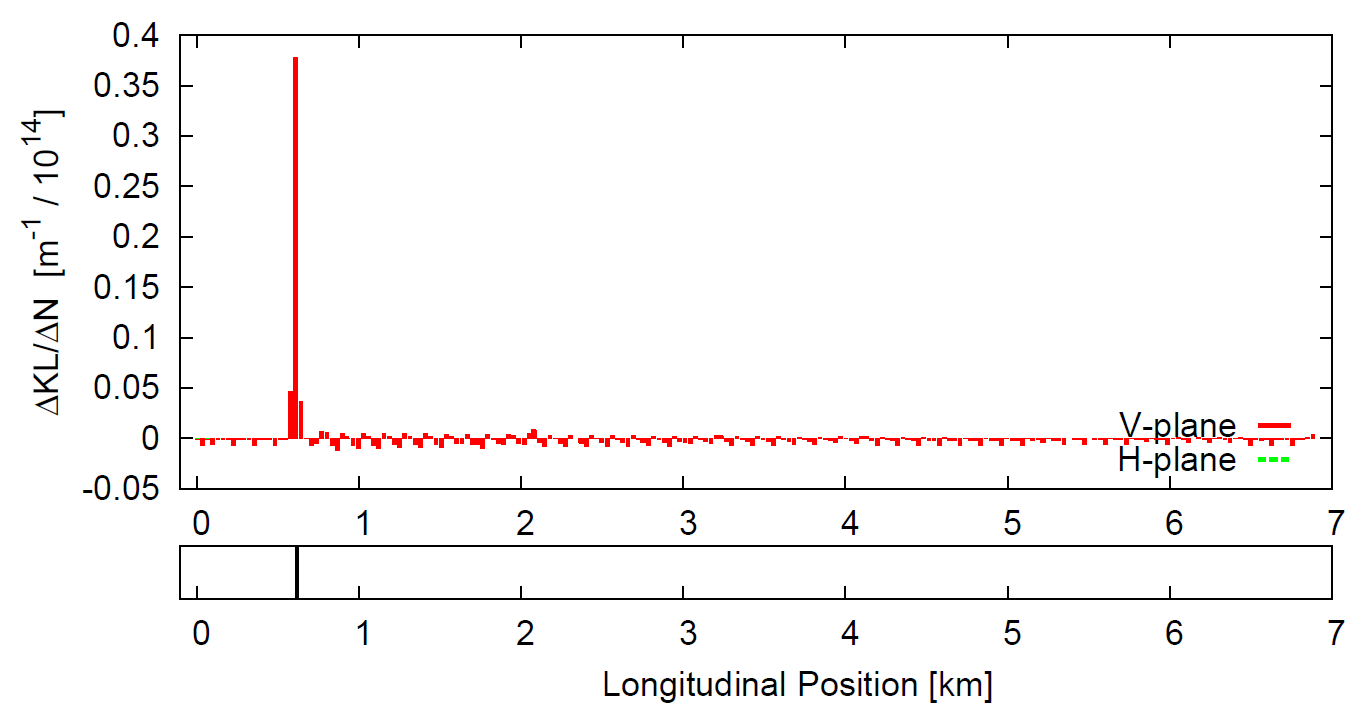 BPM
BPM
BPM
QF
QD
QD
Thin lenses are added at the edge of every quadrupole. From MAD-X are treated as 0-length elements and matrix response:
Advantages:
Vertical and horizontal planes can be fit with independent parameters.
 Same resolution as QD+QF reconstruction.
 Easier to place in the ring.
Present results 2/14
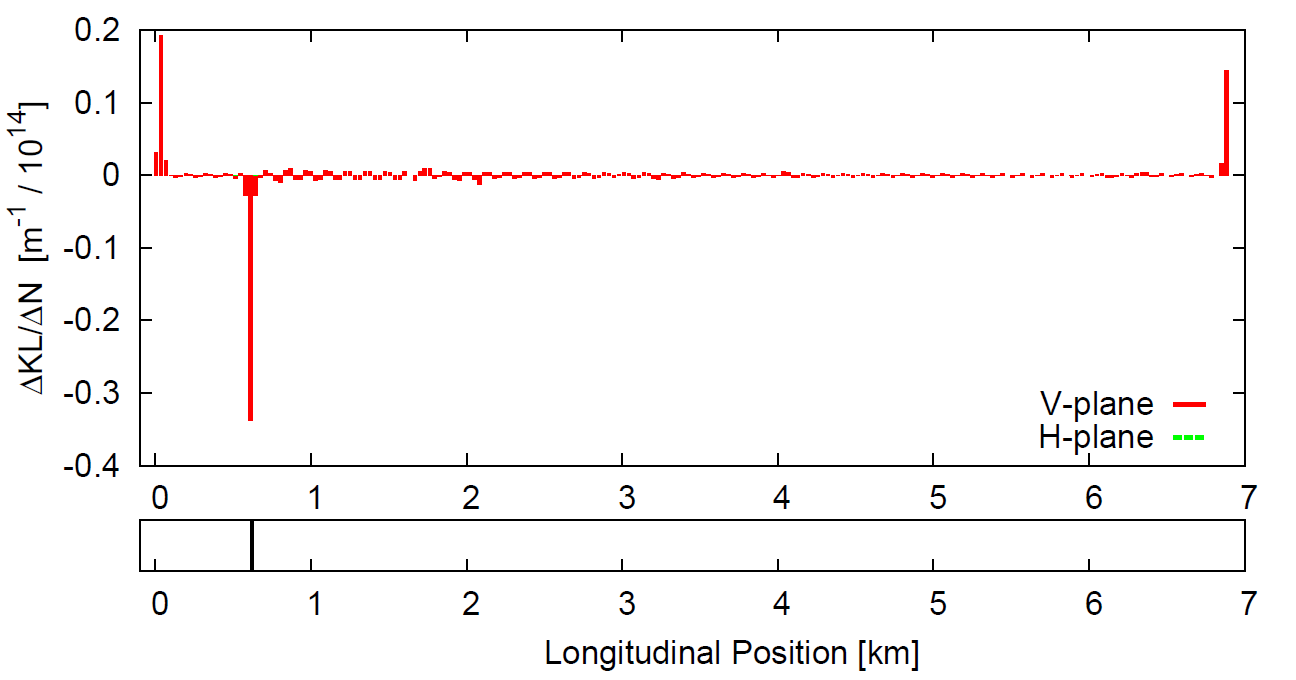 Present issues:
Peaks at beginning and end.
Non linearities in phase advance with intensity.
Peaks splitting.
Response matrix
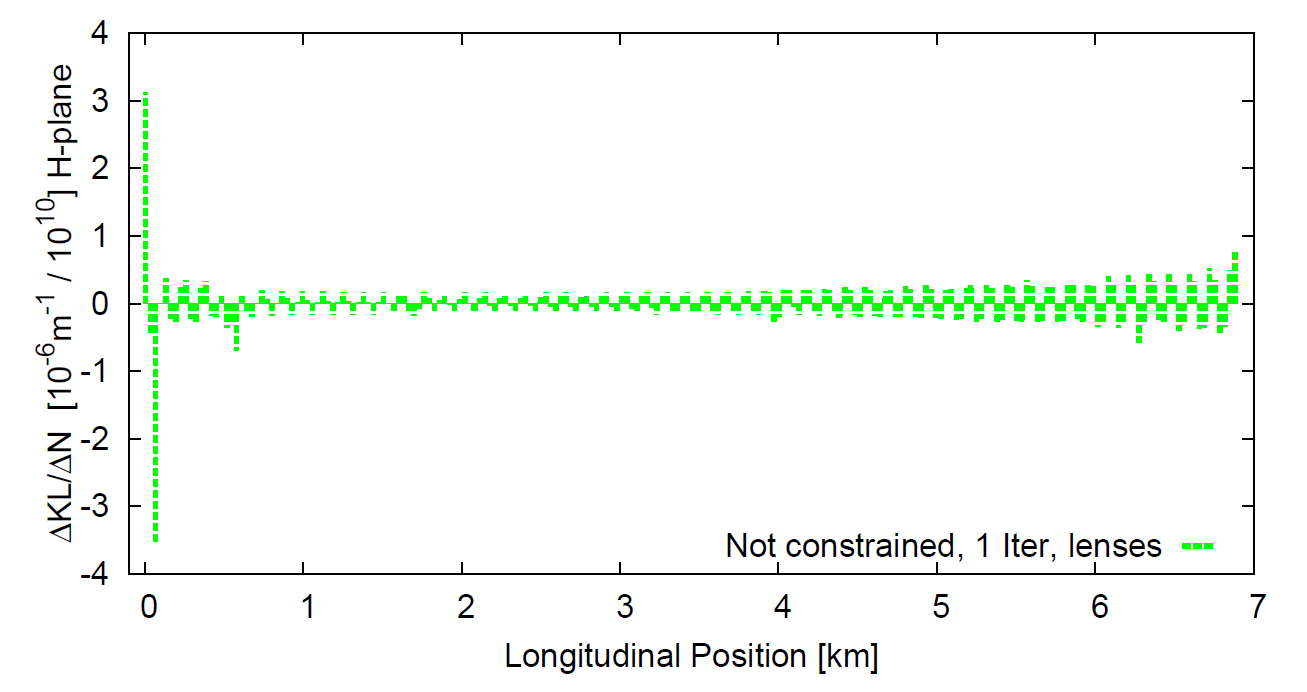 Example: MKPA.11936 with Tsutsui model.
Observations:
HDTL code was carefully analyzed and no kick at beginning was found until now.
Present results 3/14
Phase advance slope
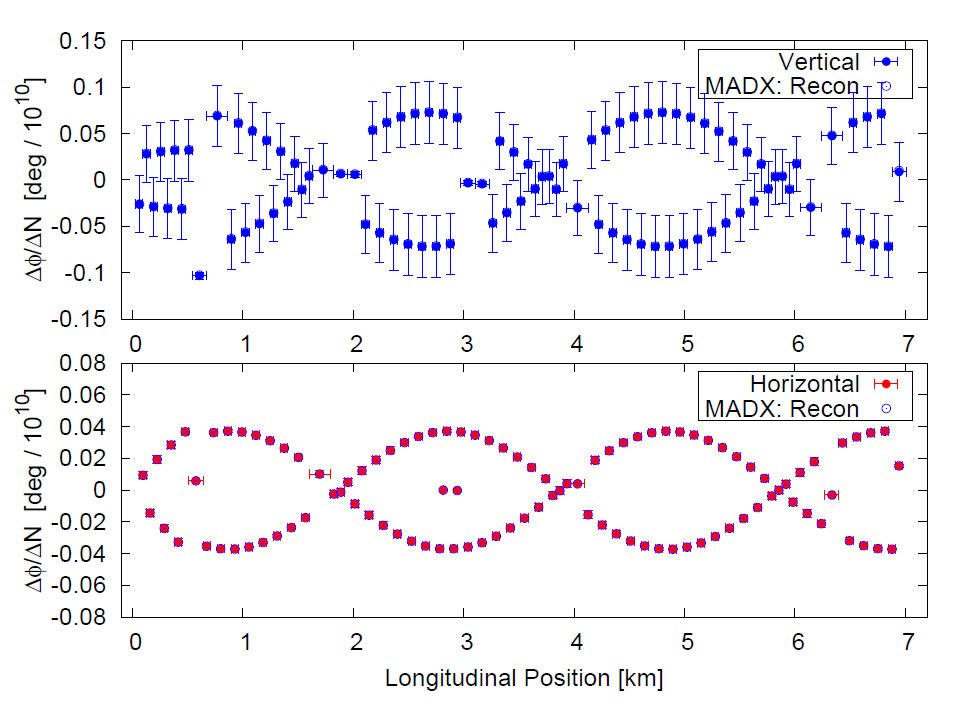 Present issues:
Peaks at beginning and end.
Non linearities in phase advance with intensity.
Peaks splitting.
Response matrix
Example: MKPA.11936 with Tsutsui model.
Observations:
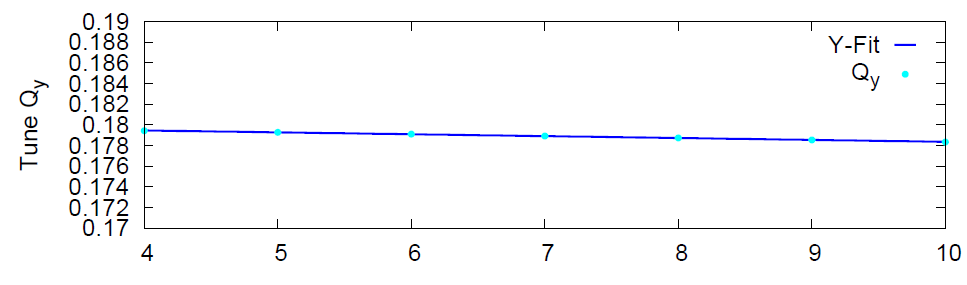 Tune V-plane
Large error bars suggest a non linear behaviour in phase advance whit intensity.
Present results 4/14
Present issues:
Phase advance with Intensity
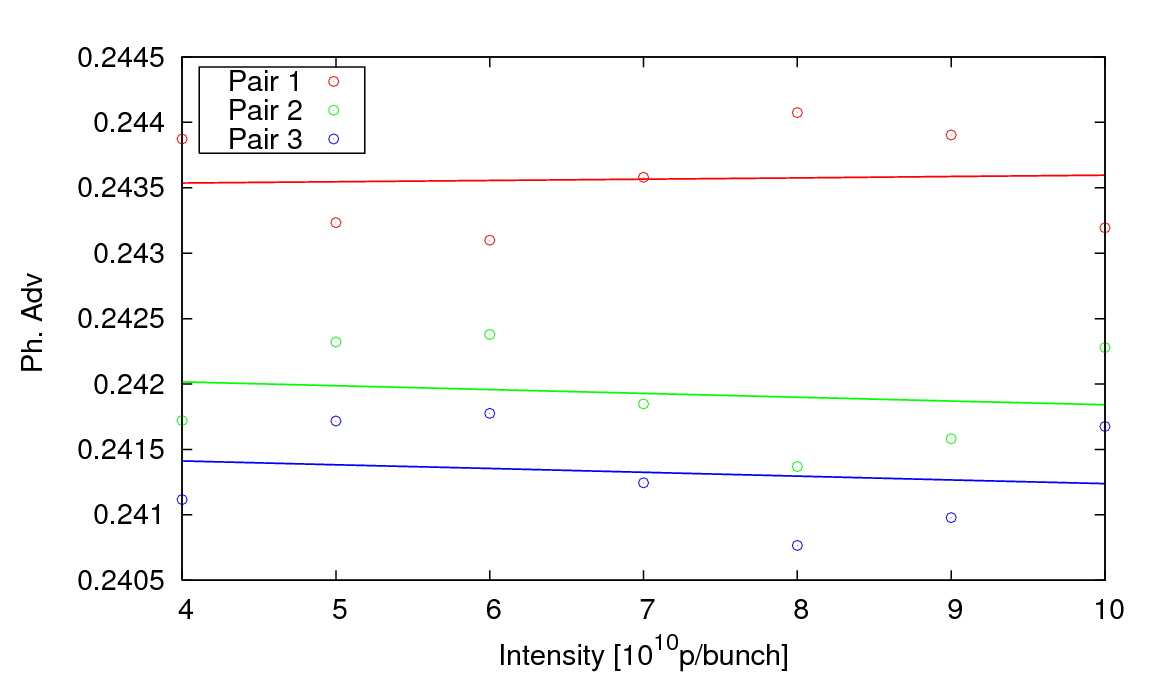 Peaks at beginning and end.
Non linearities in phase advance with intensity.
V-plane
Peaks splitting.
Response matrix
Example: MKPA.11936 with Tsutsui model.
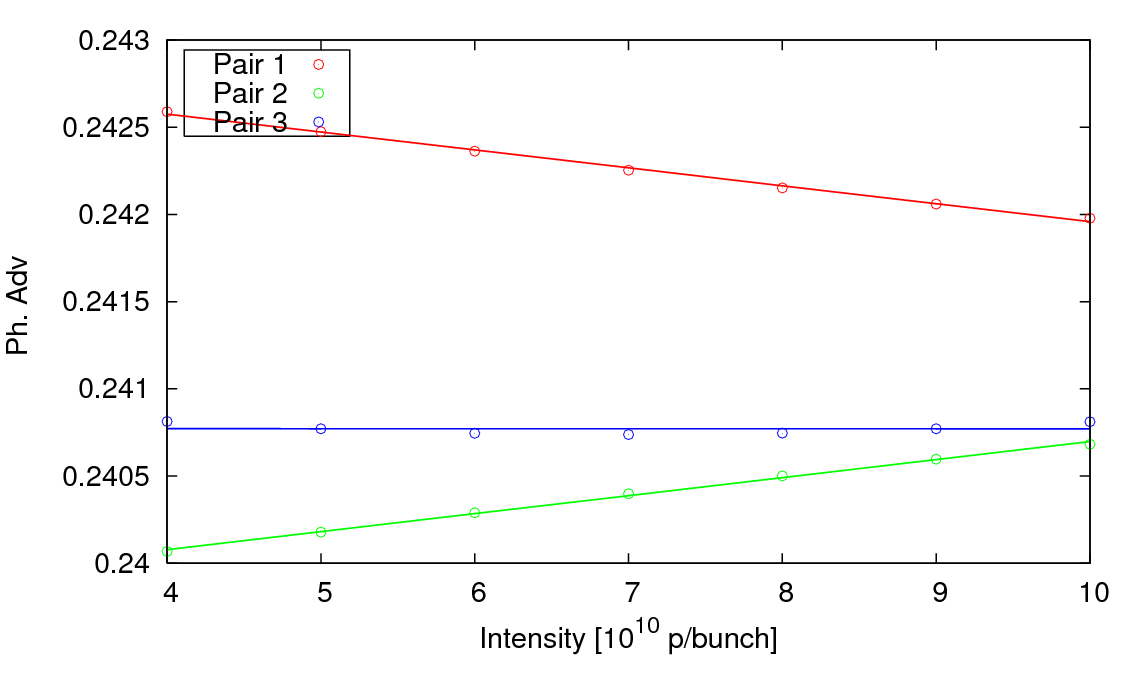 Observations:
H-plane
sin(Nb) like behaviour, makes the linear fit range-dependent…!
Present results 5/14
Present issues:
Phase advance with Intensity (1.0-5.5)e10
Peaks at beginning and end.
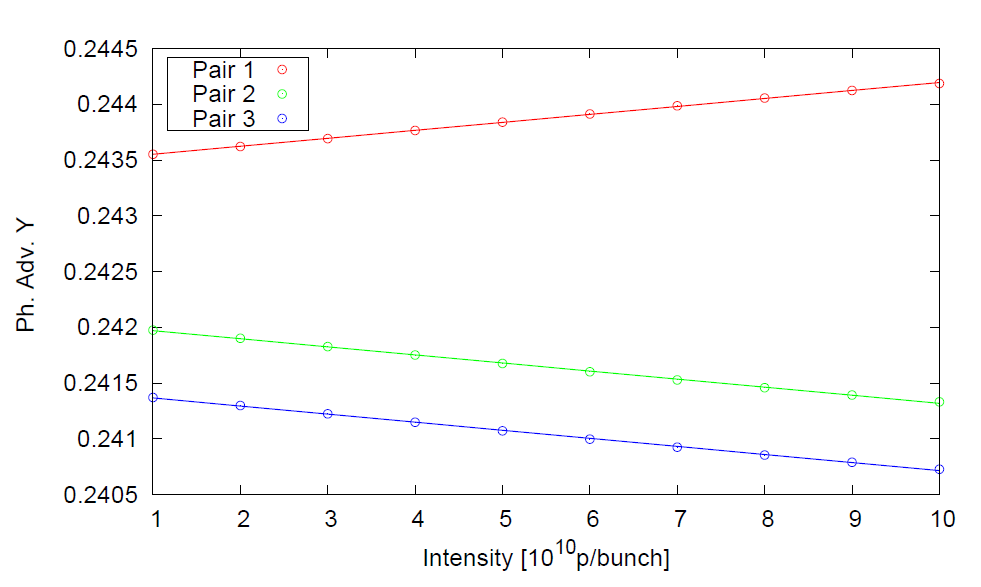 Non linearities in phase advance with intensity.
V-plane
Peaks splitting.
Response matrix
Example: MKPC.11952 with Tsutsui model.
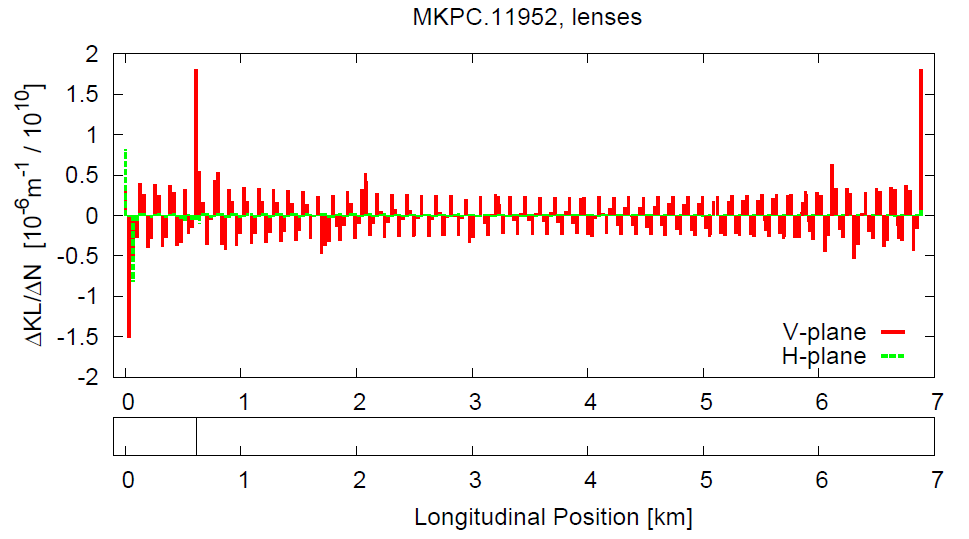 Observations:
Working with shorter range do not solve the problem…
Present results 6/14
Present issues:
Phase advance with Intensity (1.0-45.0)e10
Peaks at beginning and end.
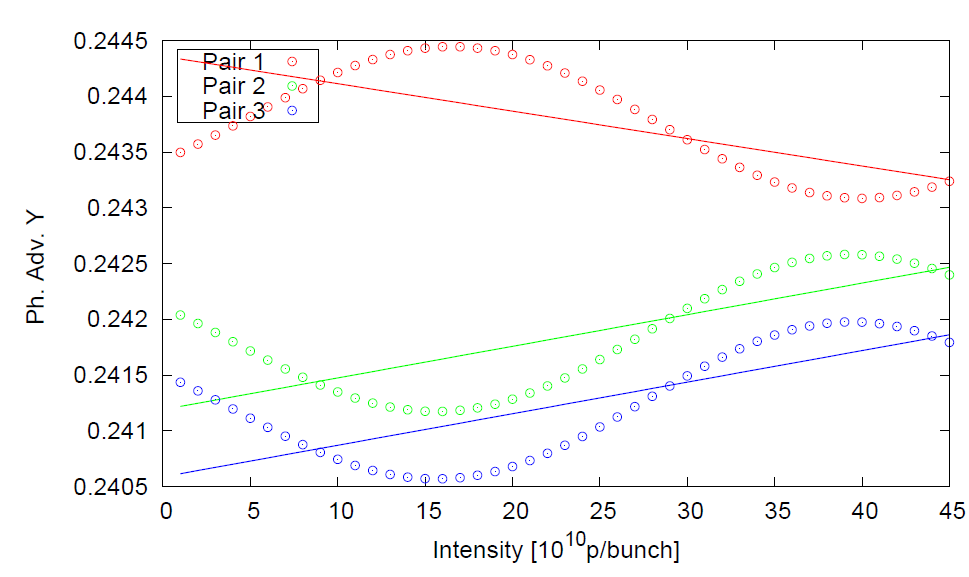 Non linearities in phase advance with intensity.
V-plane
Peaks splitting.
Response matrix
Example: MKE.61631 with Tsutsui model.
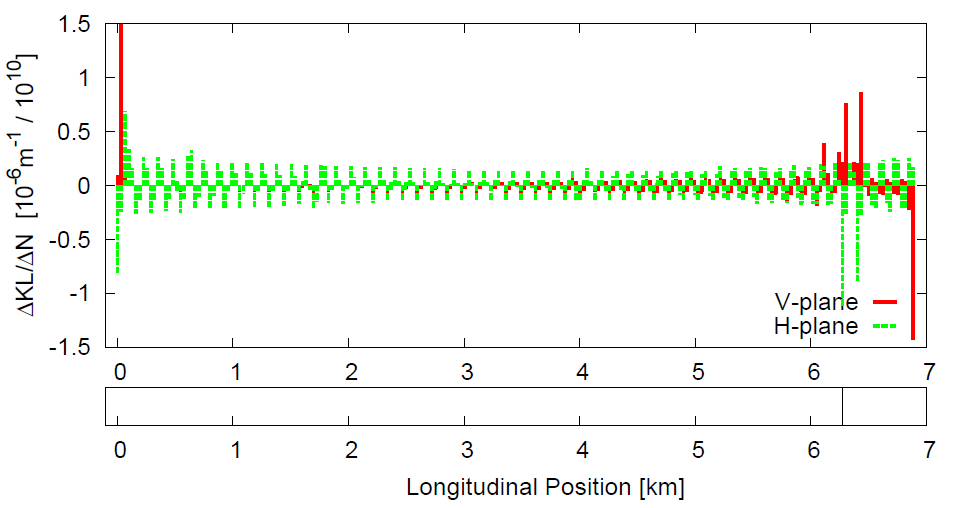 Observations:
… idem working with longer range.
Present results 6bis/14
Phase advance with Intensity (1.0-40.0)e10
Present issues:
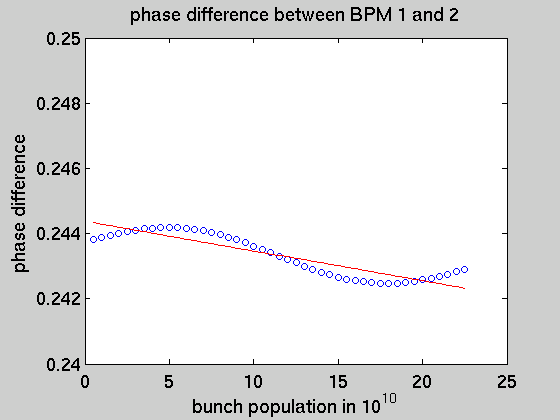 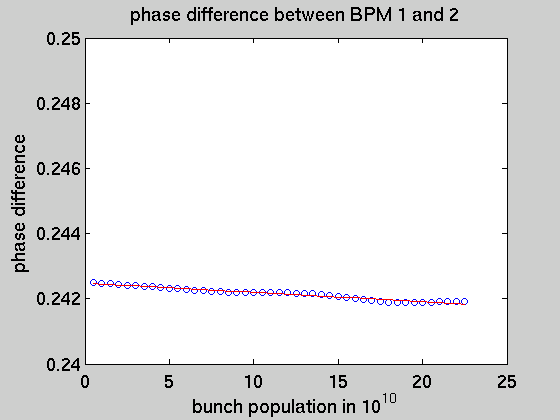 Peaks at beginning and end.
Non linearities in phase advance with intensity.
Peaks splitting.
Response matrix
512 turns
1024 turns
Example: MKE.61631 with Tsutsui model 1024 turns.
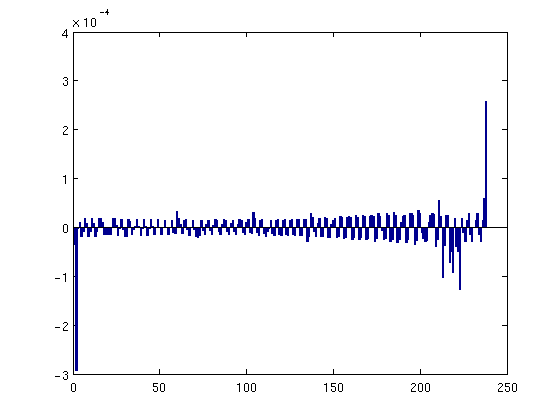 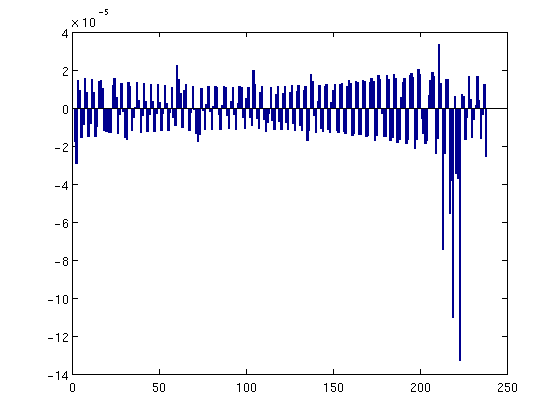 Observations:
20h00 07/09/2010. Oscillation is made shorter taking higher number of turns. Also peaks at Beg/End seem to disappear.
V-plane Recon
V-plane Recon
V-plane Recon
Present results 7/14
Present issues:
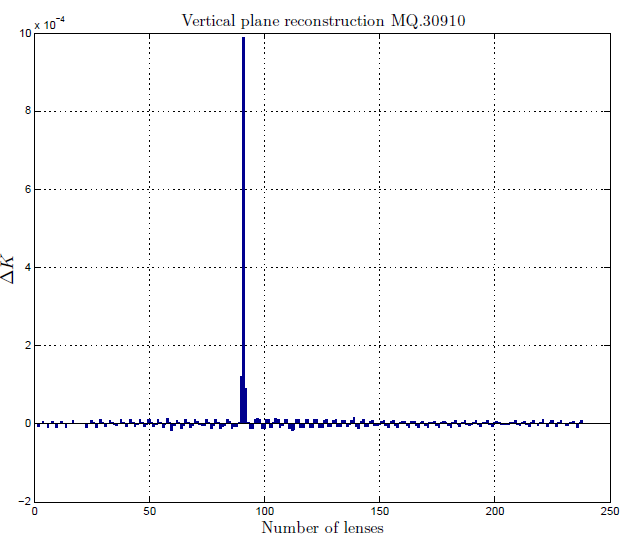 MQ.31010
Next to QF.31010
Peaks at beginning and end.
Non linearities in phase advance with intensity.
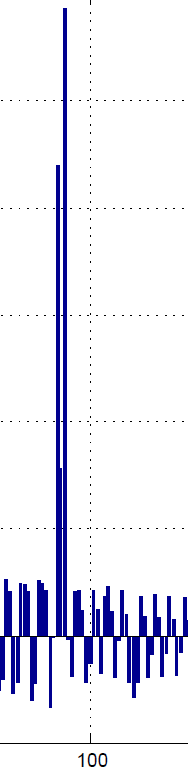 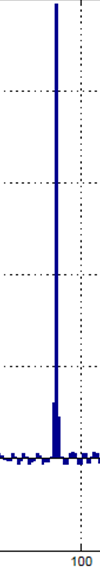 Peaks splitting.
Response matrix
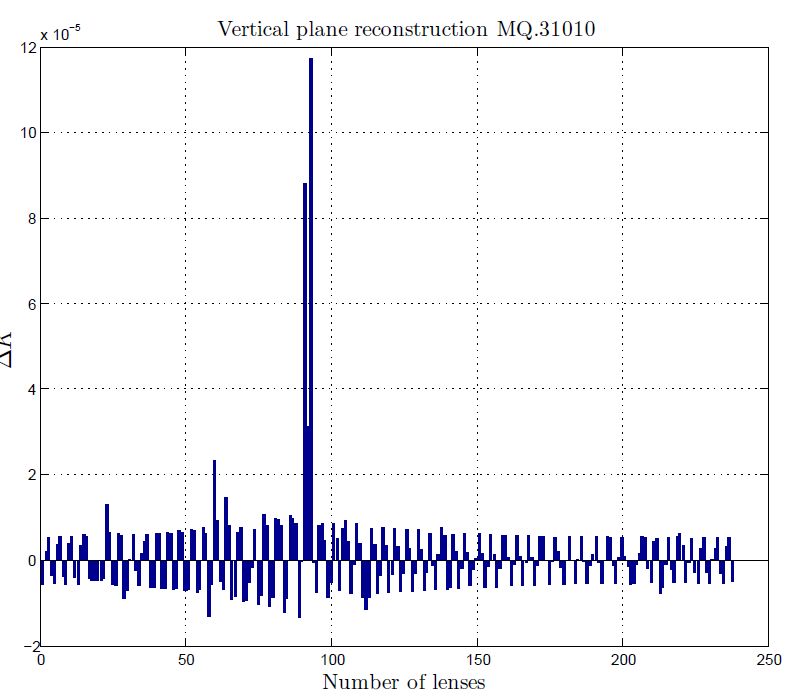 Example: Kick from lenses MQ.30910 and MQ.31010.
MQ.30910
Next to QD.31010
Observations:
This is due to betatron function oscillation. Normalizing response matrix can solve it.
Present results 8/14
Present issues:
Peaks at beginning and end.
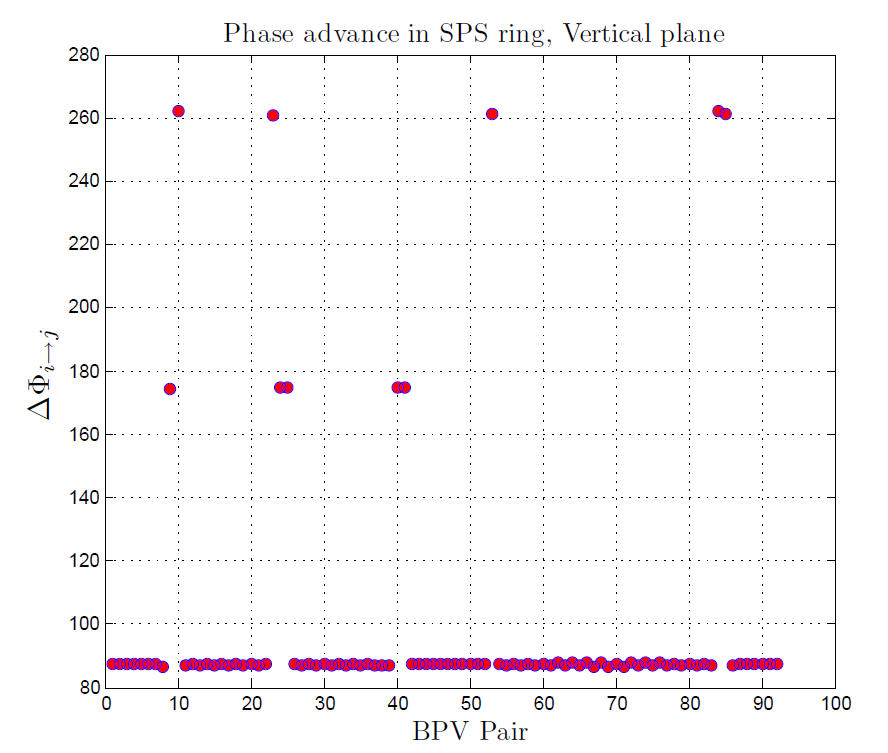 Non linearities in phase advance with intensity.
Peaks splitting.
Response matrix
90° phase adv.
Observations:
Phase advance is almost always 90°.
Derived analytical formula enables us to better study the response matrix.
Present results 9/14
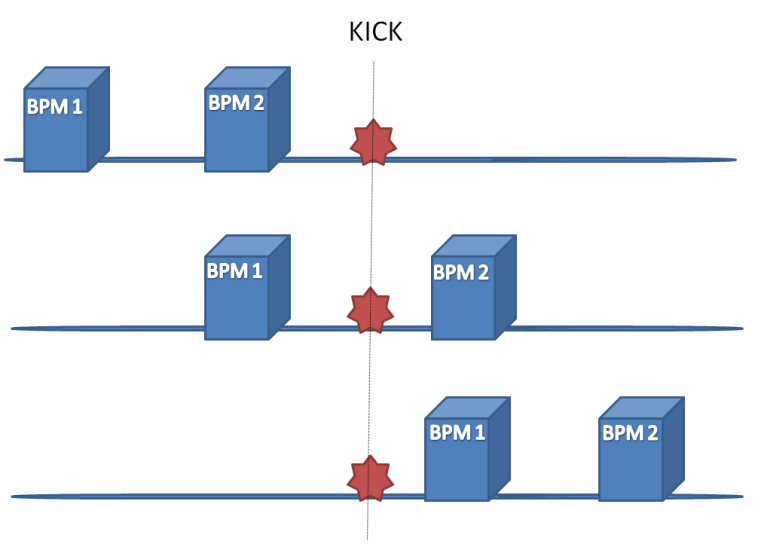 Present issues:
Peaks at beginning and end.
Non linearities in phase advance with intensity.
Peaks splitting.
Response matrix
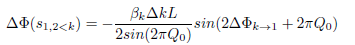 90° phase adv.
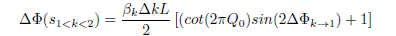 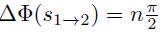 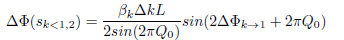 Observations:
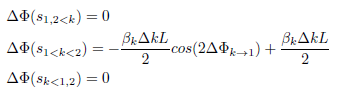 Phase advance is almost always 90°.
Derived analytical formula enables us to better study the response matrix.
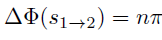 Present results 10/14
Present issues:
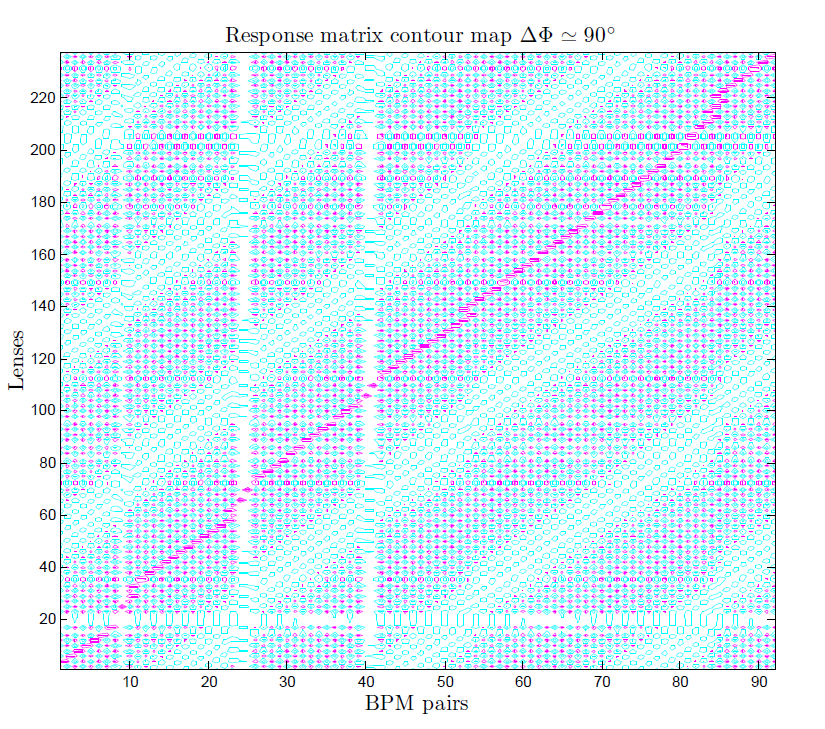 Peaks at beginning and end.
3
Non linearities in phase advance with intensity.
Peaks splitting.
Response matrix
90° phase adv.
Observations:
1
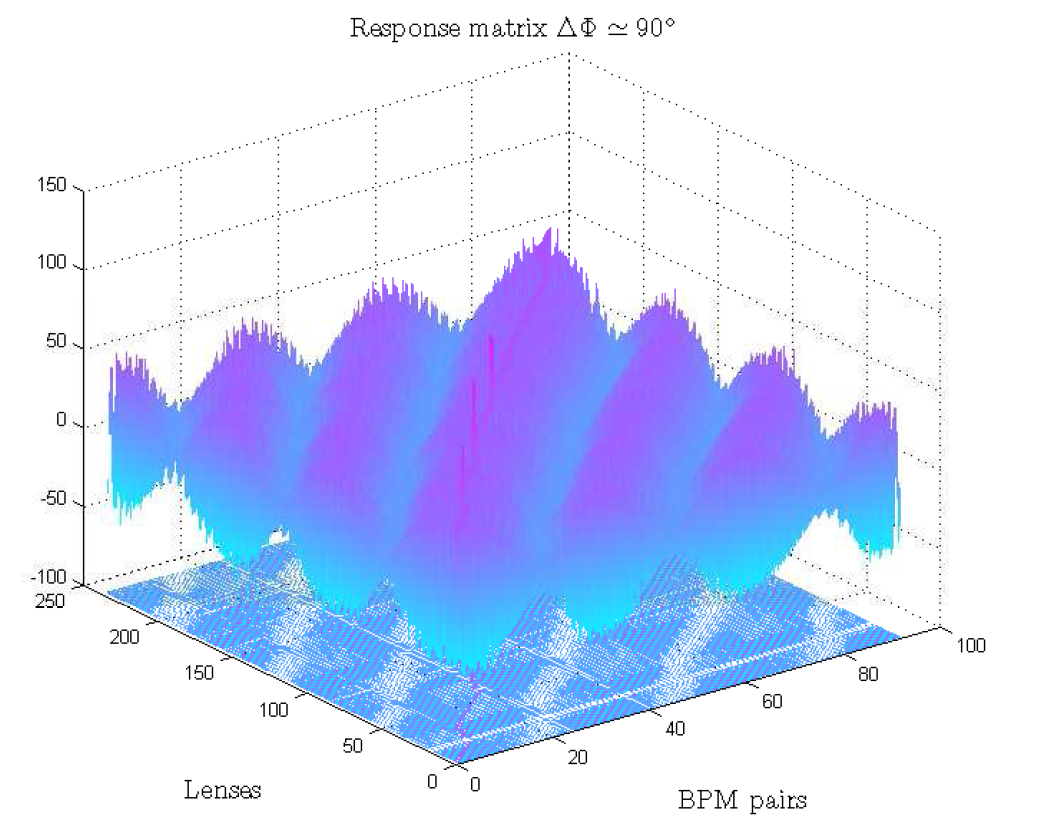 180° advance BPM have a clearer beating response.
QDs have lower response.
Identical lines induce multiple solutions.
Present results 11/14
Present issues:
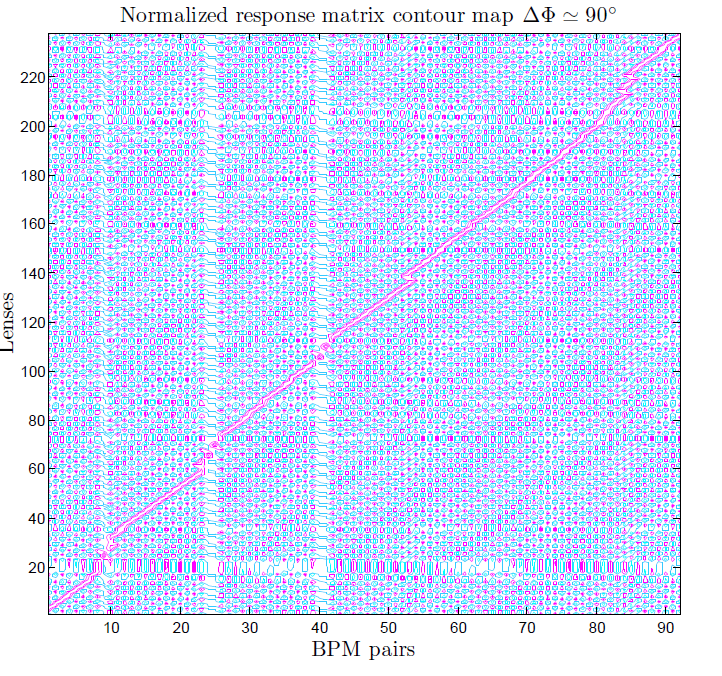 Peaks at beginning and end.
Non linearities in phase advance with intensity.
Peaks splitting.
Response matrix
90° phase adv. Normalized by beta function
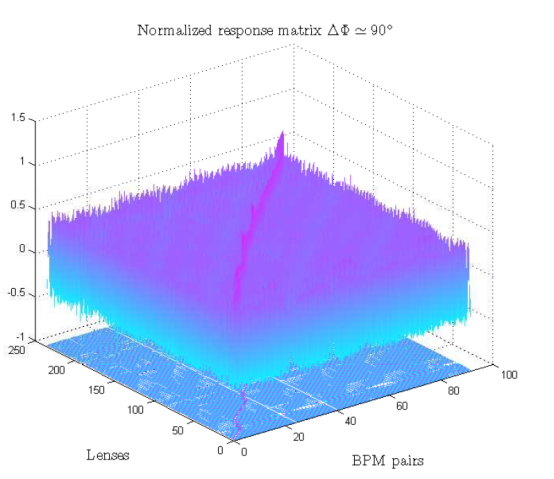 Observations:
180° advance BPM have a clearer beating response.
QDs have same response, solve peak splitting.
Identical lines induce multiple solutions.
Present results 12/14
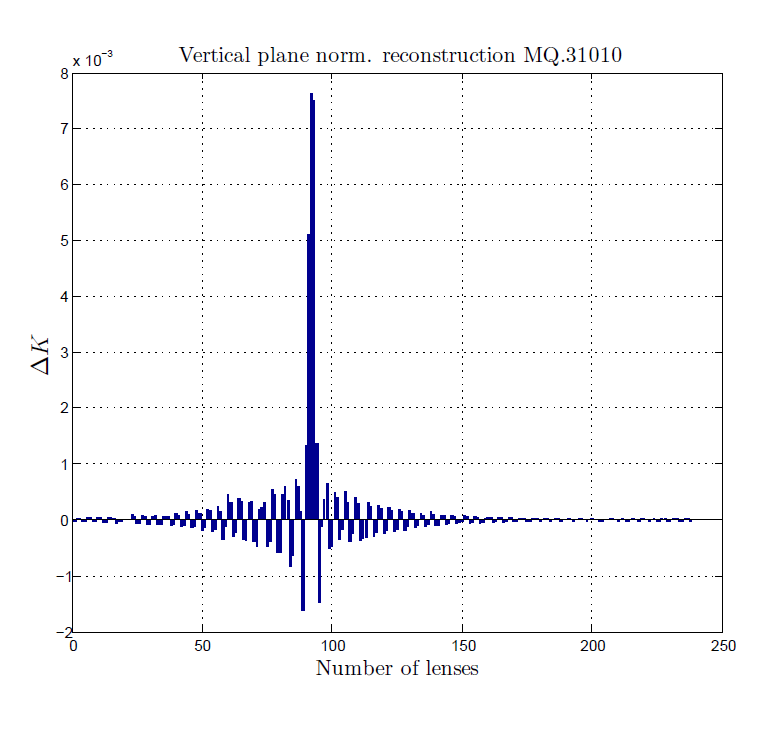 Present issues:
Peaks at beginning and end.
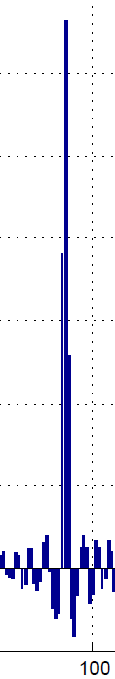 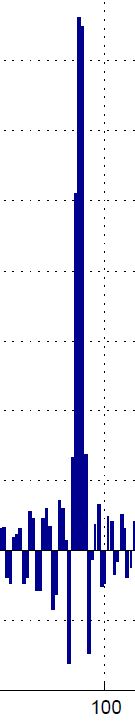 Non linearities in phase advance with intensity.
Peaks splitting.
Response matrix
90° phase adv. Normalized by beta function
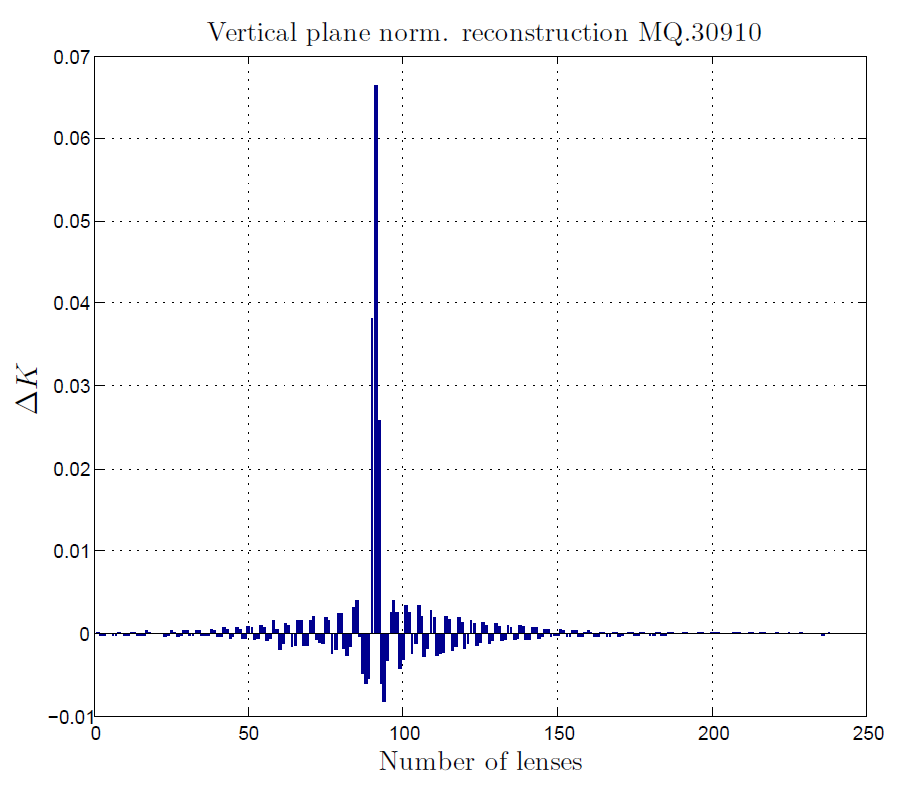 Observations:
180° advance BPM have a clearer beating response.
QDs have same response, solve peak splitting.
Identical lines induce multiple solutions.
Present results 13/14
Present issues:
180° - Serie 1
Peaks at beginning and end.
Non linearities in phase advance with intensity.
BPM
BPM
BPM
BPM
Peaks splitting.
QF
QD
QD
QF
Response matrix
180° - Serie 2
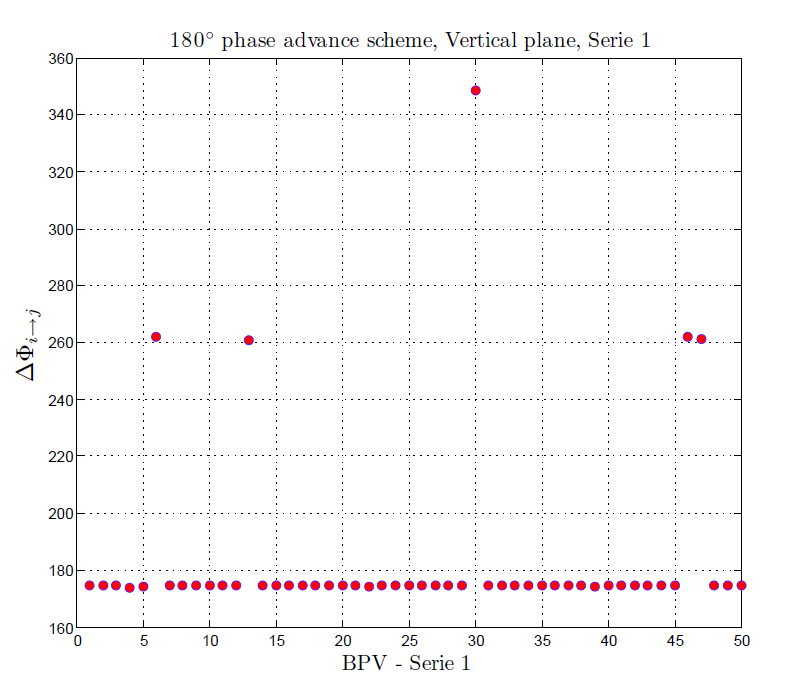 180° phase adv.
Spacing BPMs with 180° we can perfectly detect a kick in the middle (i.e. at 90°).
 In SPS not always is possible, cause to the phase jump in kickers location…
 Normalizing on beta function, we avoid QD, QF different responses.
Present results 14/14
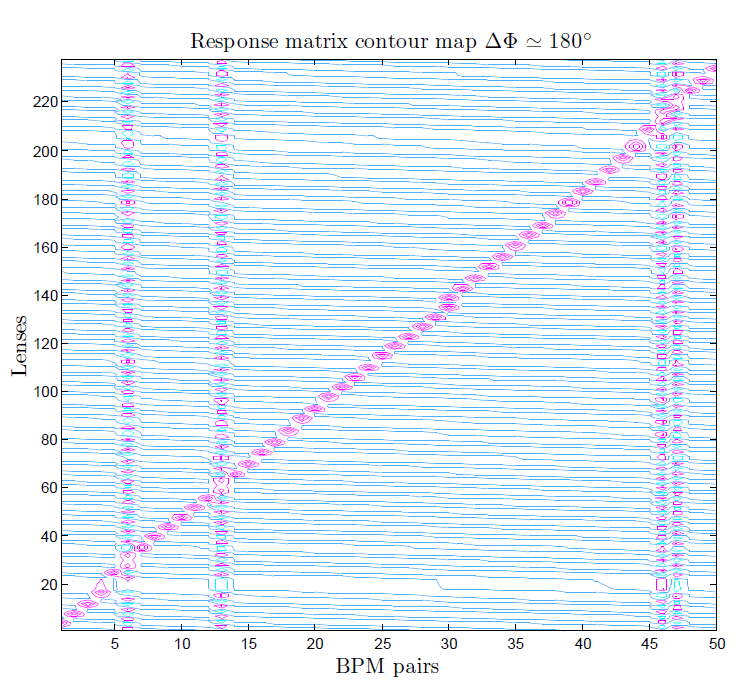 Present issues:
Peaks at beginning and end.
Non linearities in phase advance with intensity.
Peaks splitting.
Response matrix
180° phase adv. Normalized serie 1
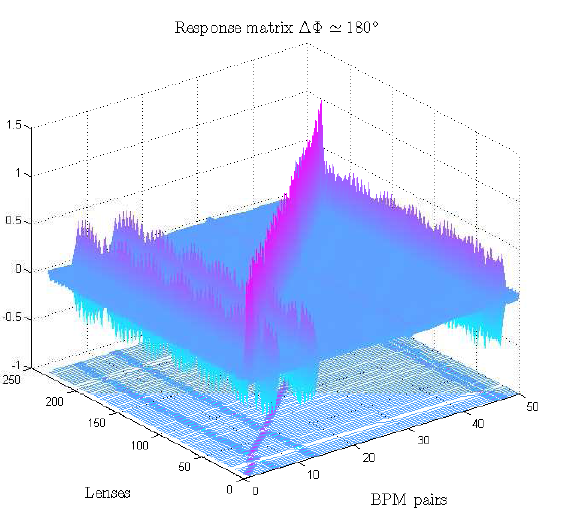 Outlook
Peaks at beginning and end. Under analysis. Maybe related to the wrong slope fit caused by non linearities. Also starting tracking from different position in the lattice.
Non linearities in phase advance with intensity. Solved.Related to the number of turns in FFT analysis. New simulations have been sent to verify this behaviour. Compute relation between #turns and phase resolution.
Peaks splitting. Explained.Some lines in the response matrix are similar, and response from QD and QF is different. Normalization by beta helps in this direction.
Response matrix. The response matrix has to be as “diagonal” as possible. Taking a 180° phase advance scheme avails to reduce undesired oscllations in responsematrix. BPV – Serie 2 has to be implemented. New scheme has to be benchmarked.
Thanks!!
Complete HDTL cfg.
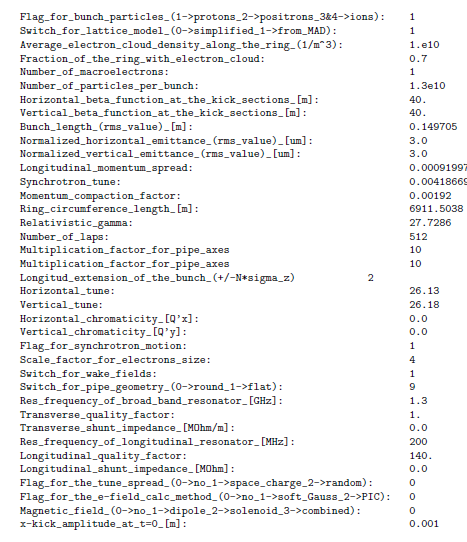 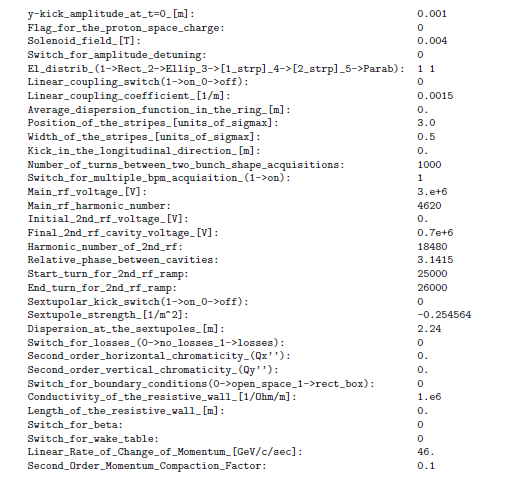